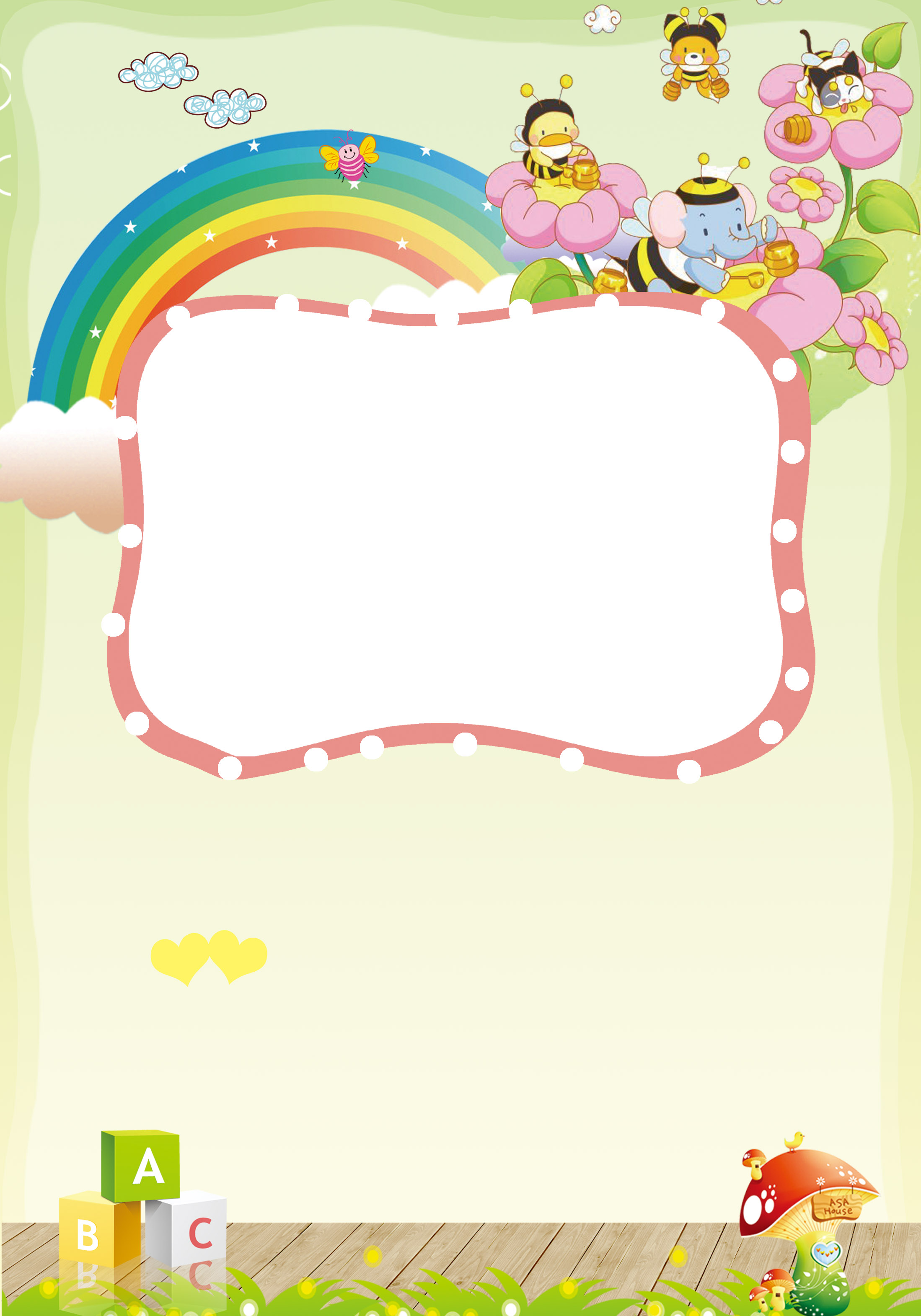 HOẠT ĐỘNG TRẢI NGHIỆM
SƠ KẾT TUẦN
CHIA SẺ VỀ THỰC HIỆN TÌM HIỂU TIỀN VIỆT NAM
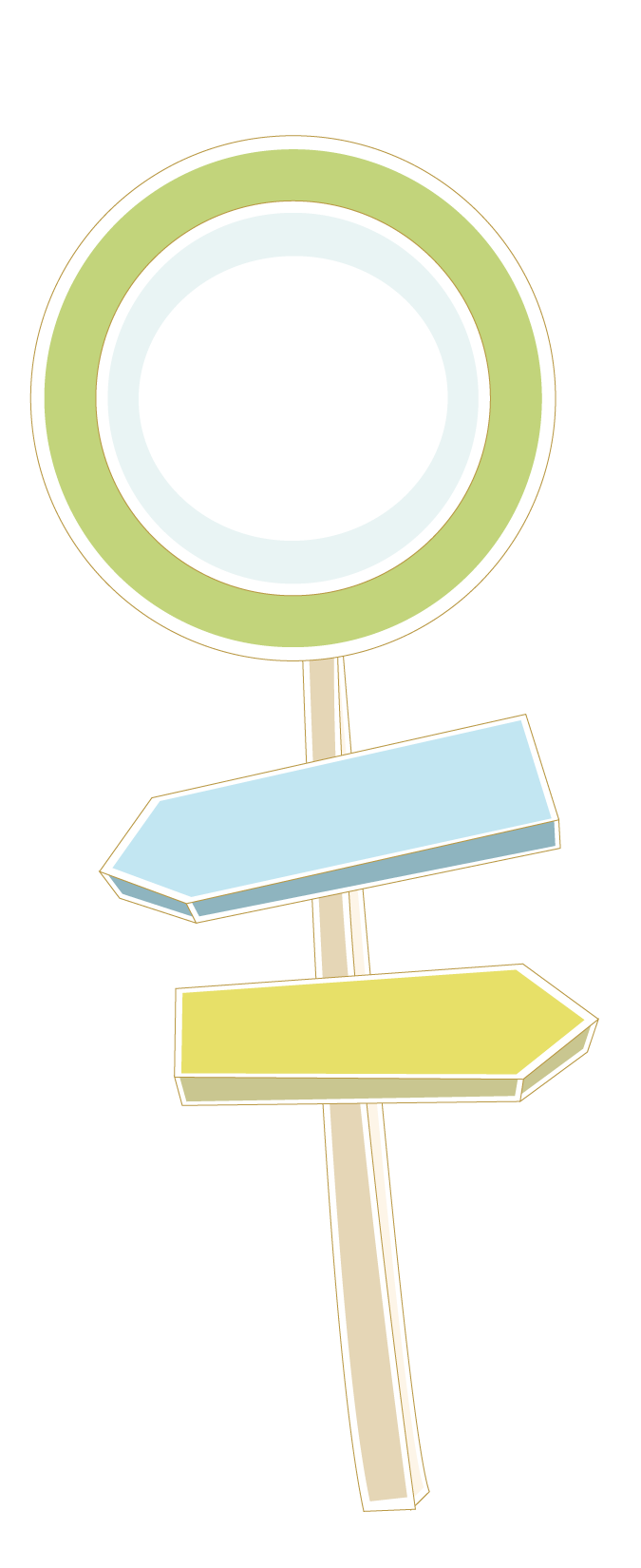 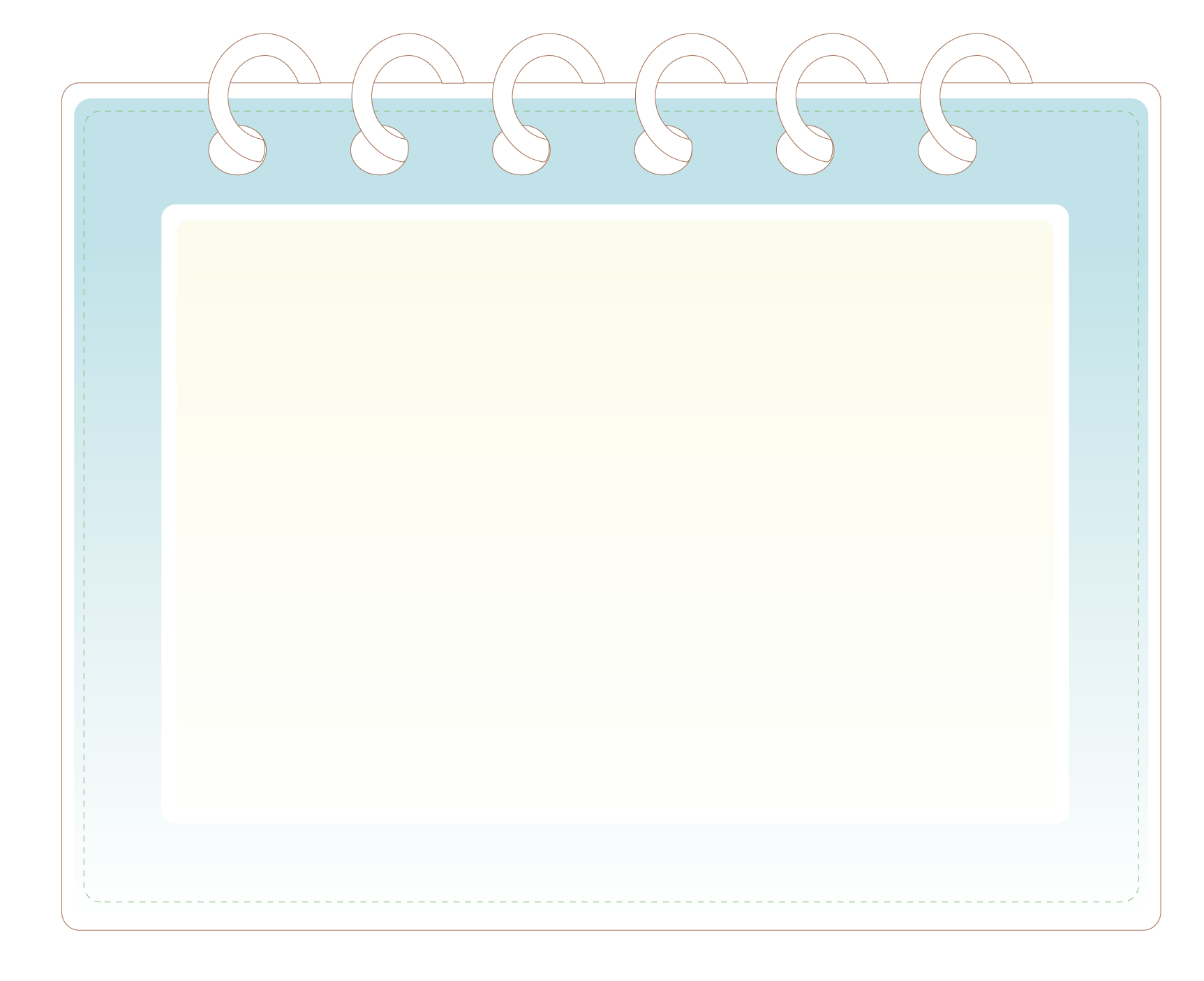 SƠ KẾT
TUẦN 8
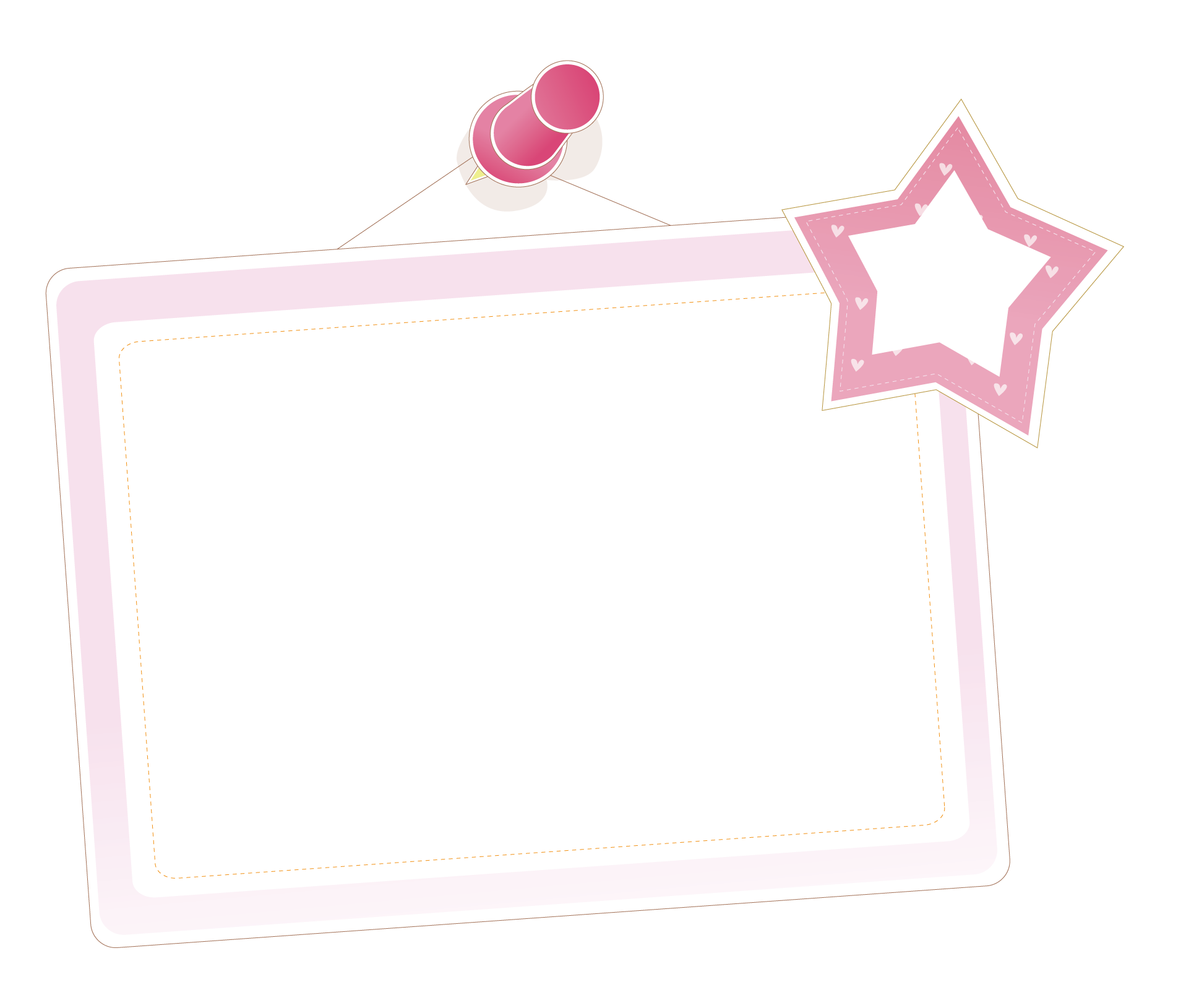 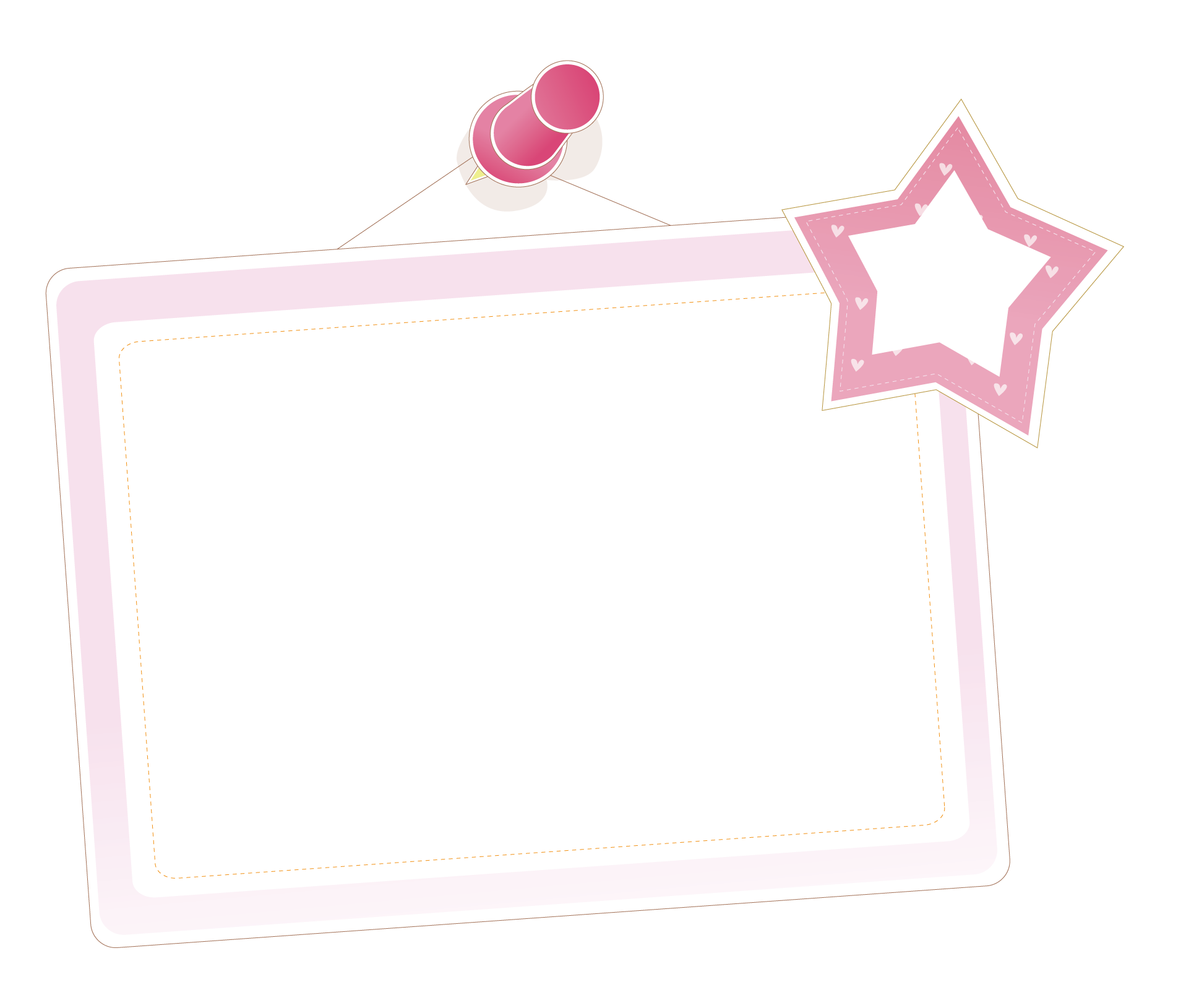 Ưu điểm
Tồn tại
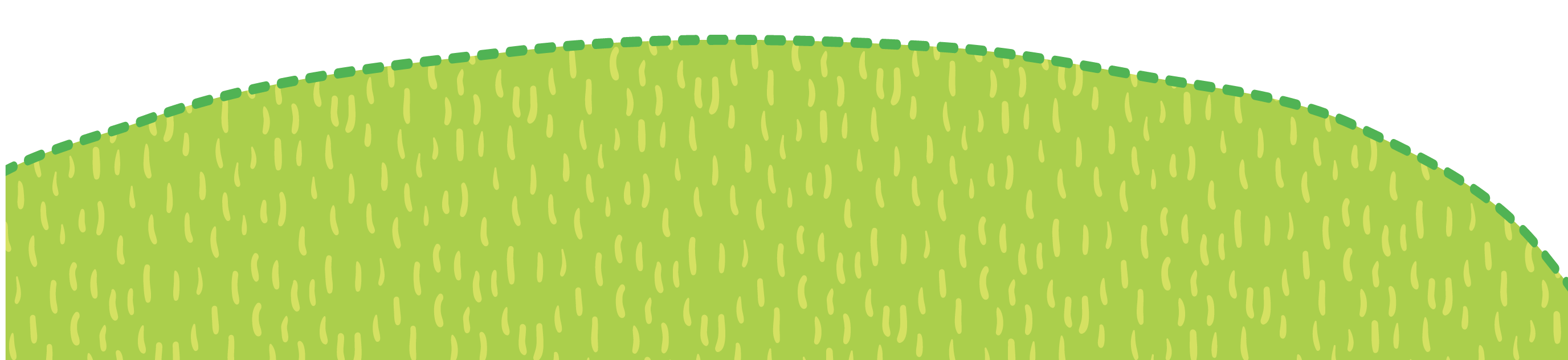 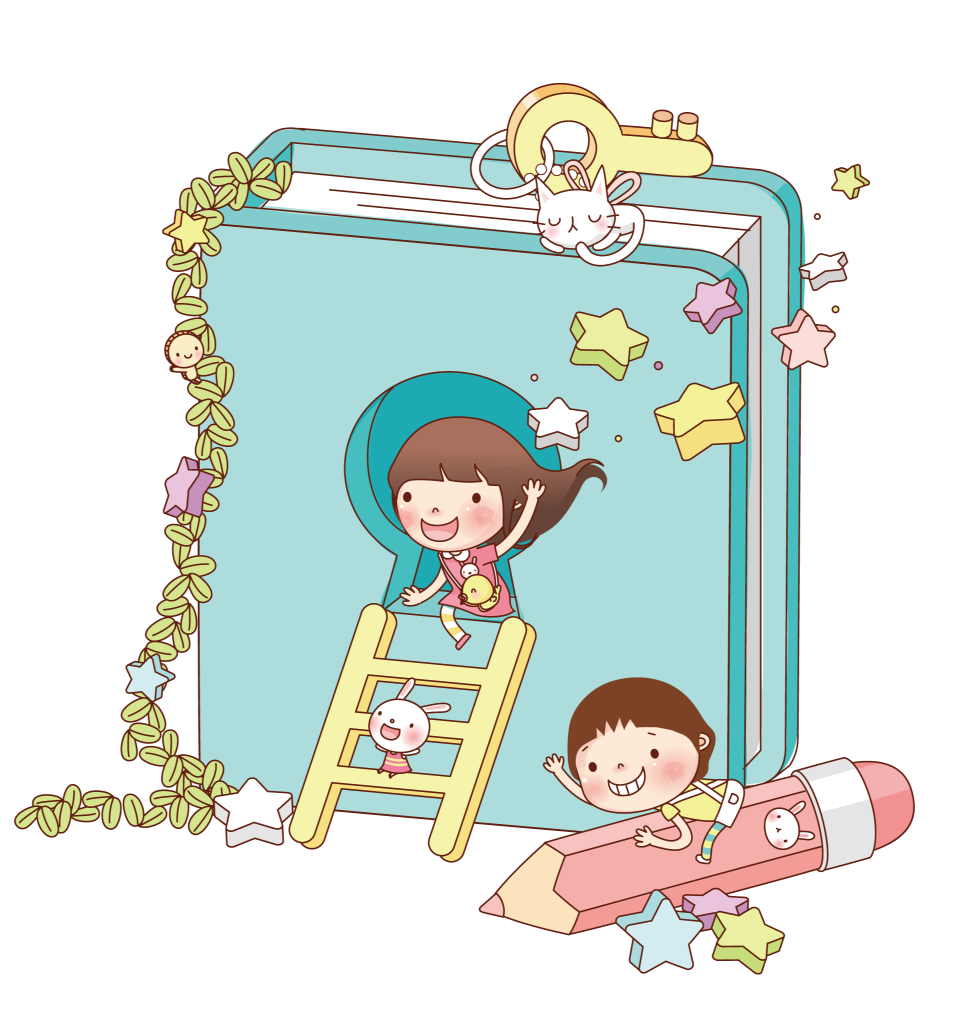 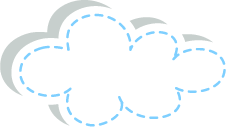 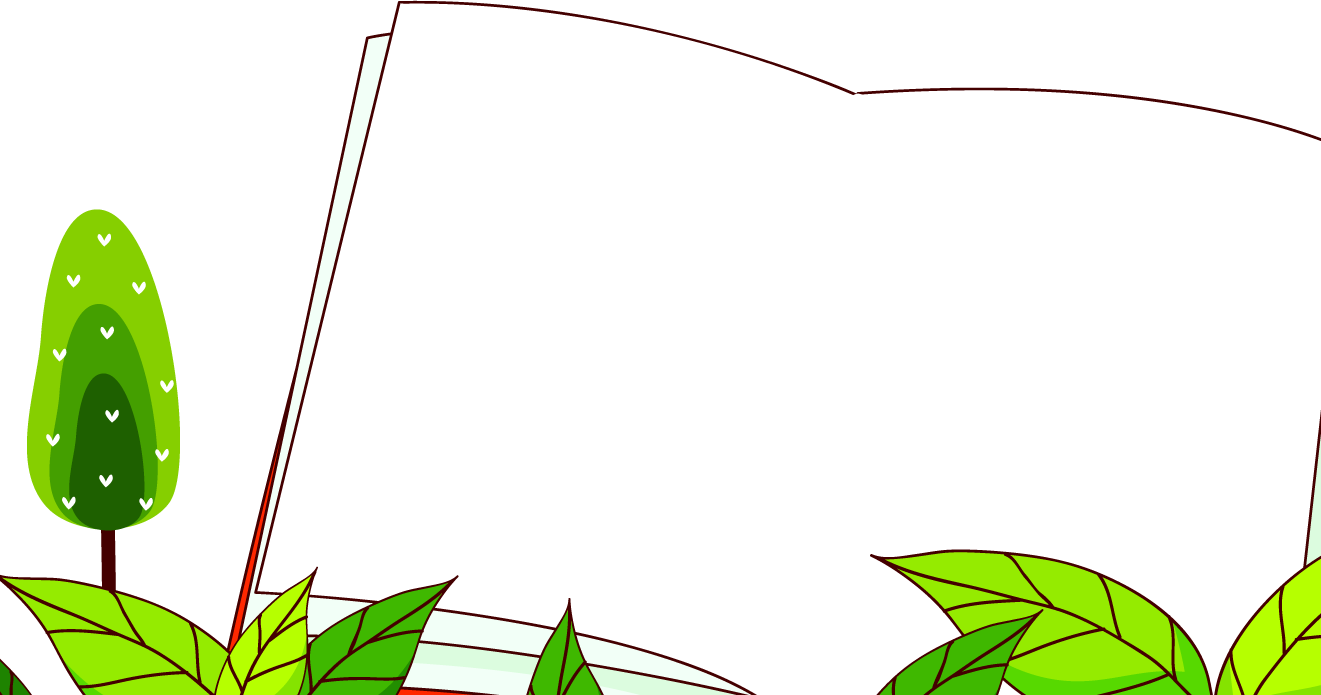 PHƯƠNG HƯỚNG
 TUẦN 9
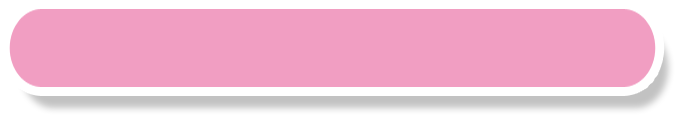 Tiếp tục ổn định, duy trì nề nếp.
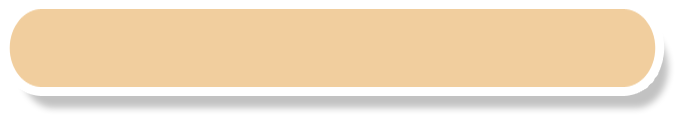 Tích cực học tập nâng cao chất lượng
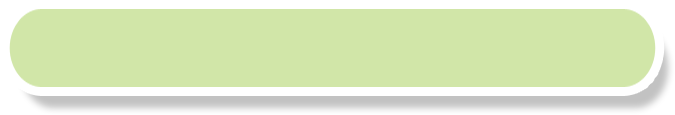 Duy trì các hoạt động có ý nghĩa
在此输入文字
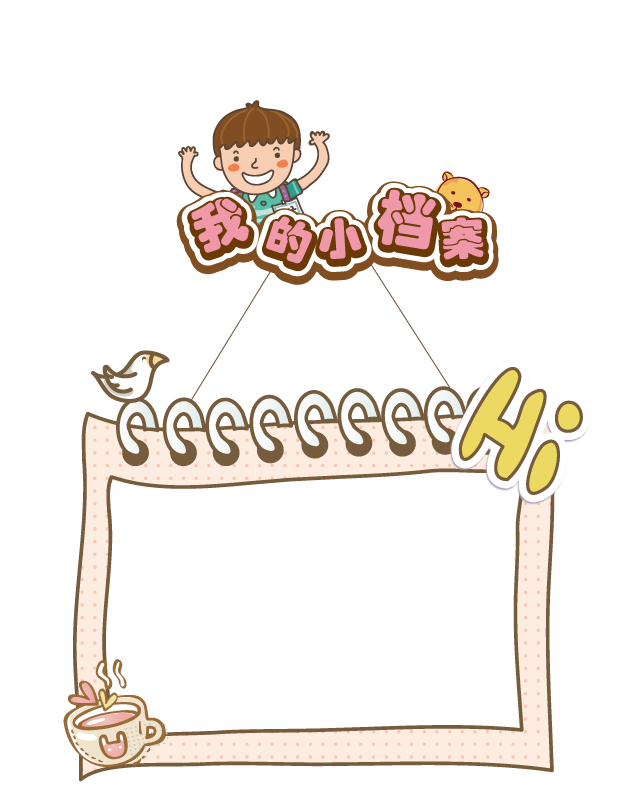 CHIA SẺ 
CẢM XÚC
 TRẢI NGHIỆM
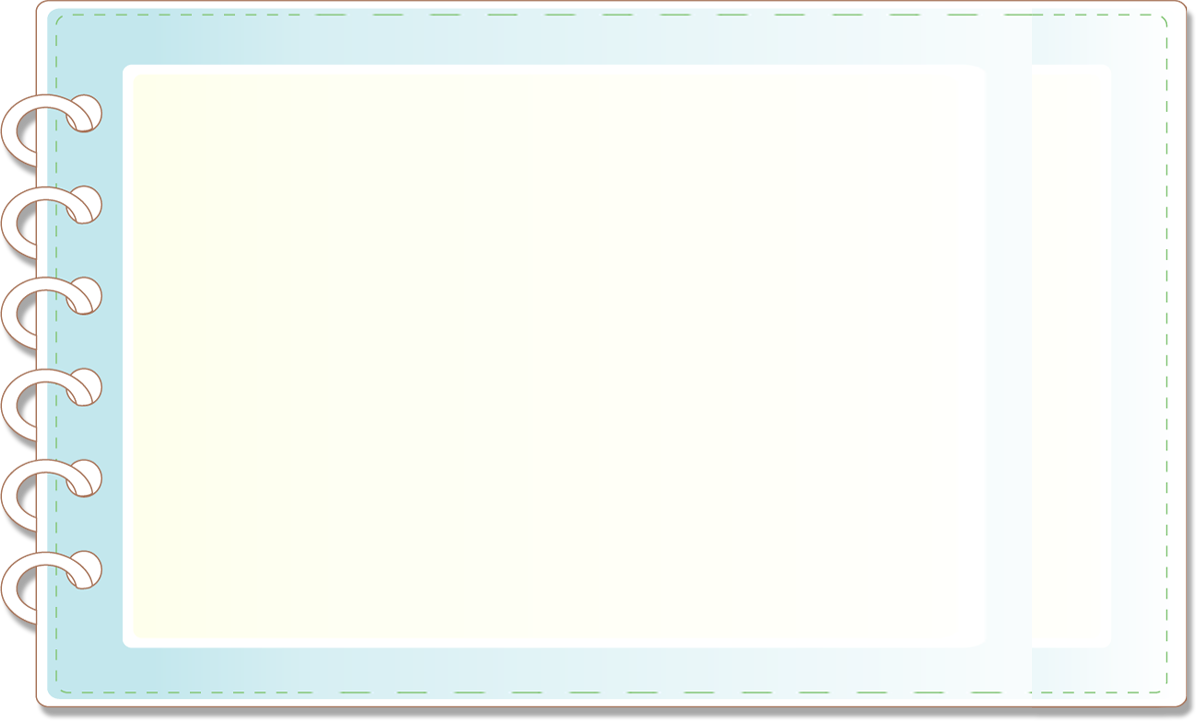 Liên hệ
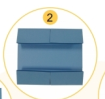 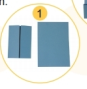 Vì sao cần gìn giữ tiền?
Em giữ tiền bằng cách nào?
Thực hành gấp ví đựng tiền
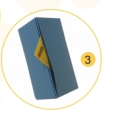 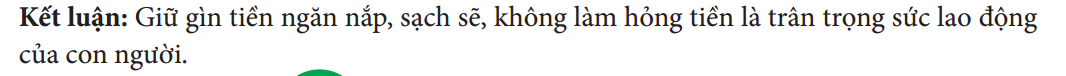 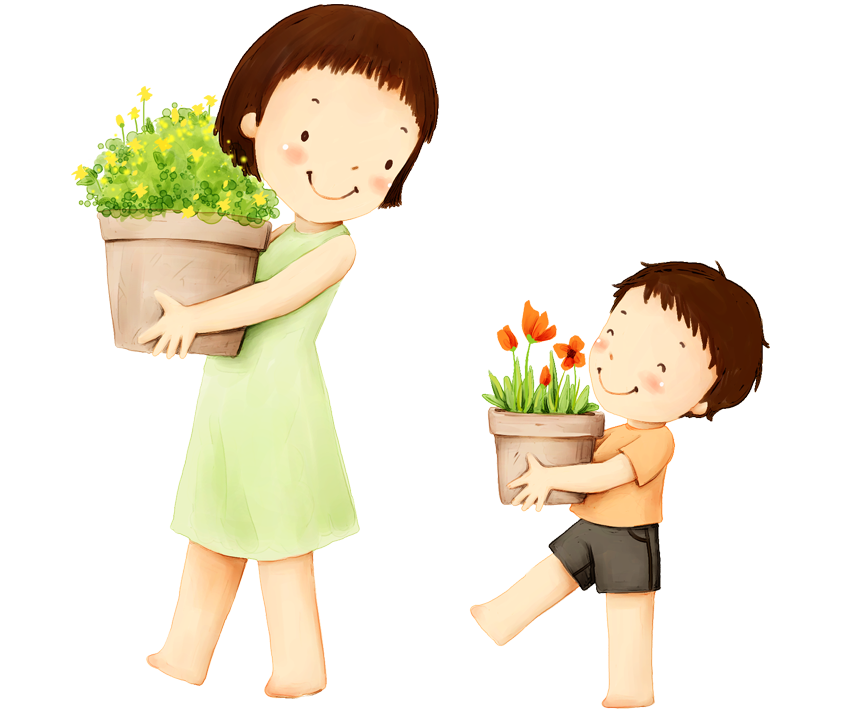 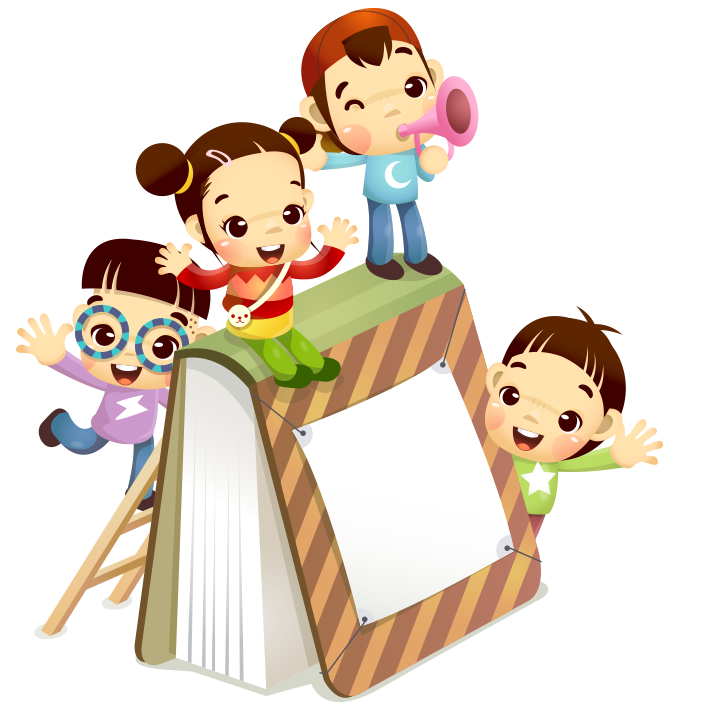 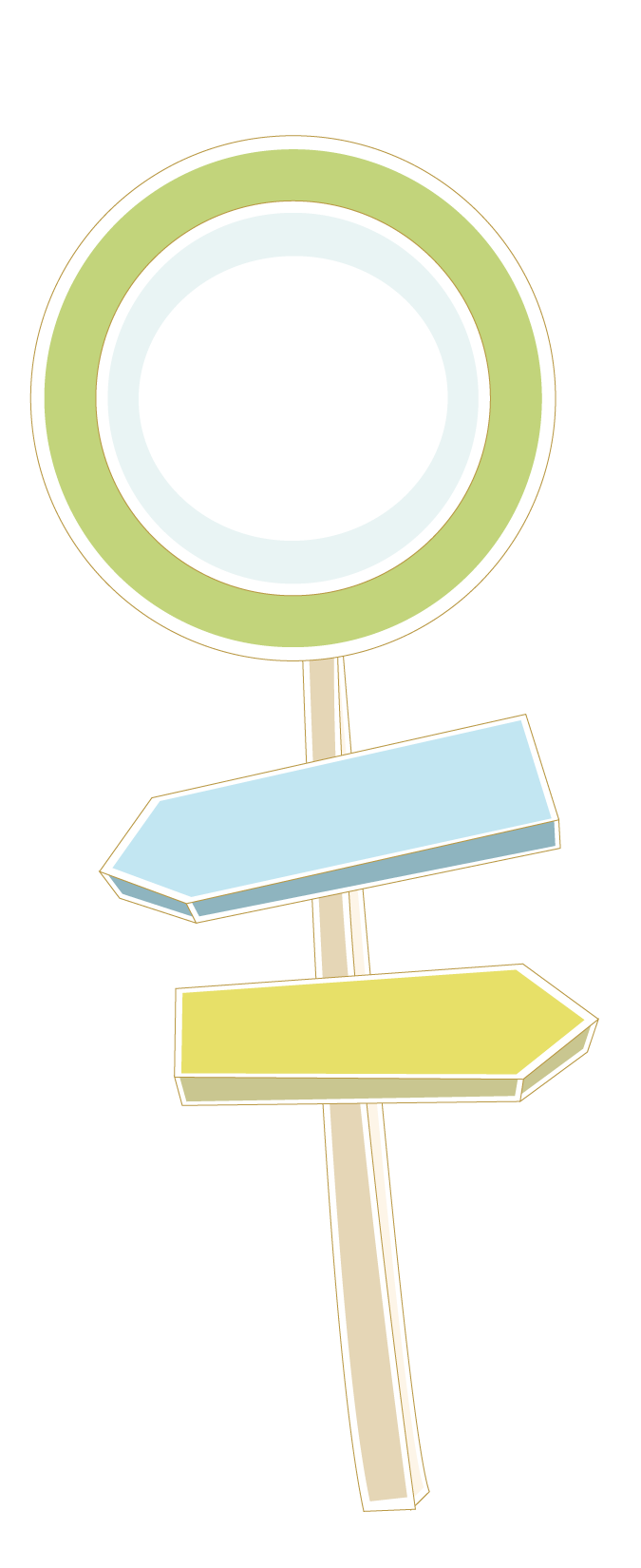 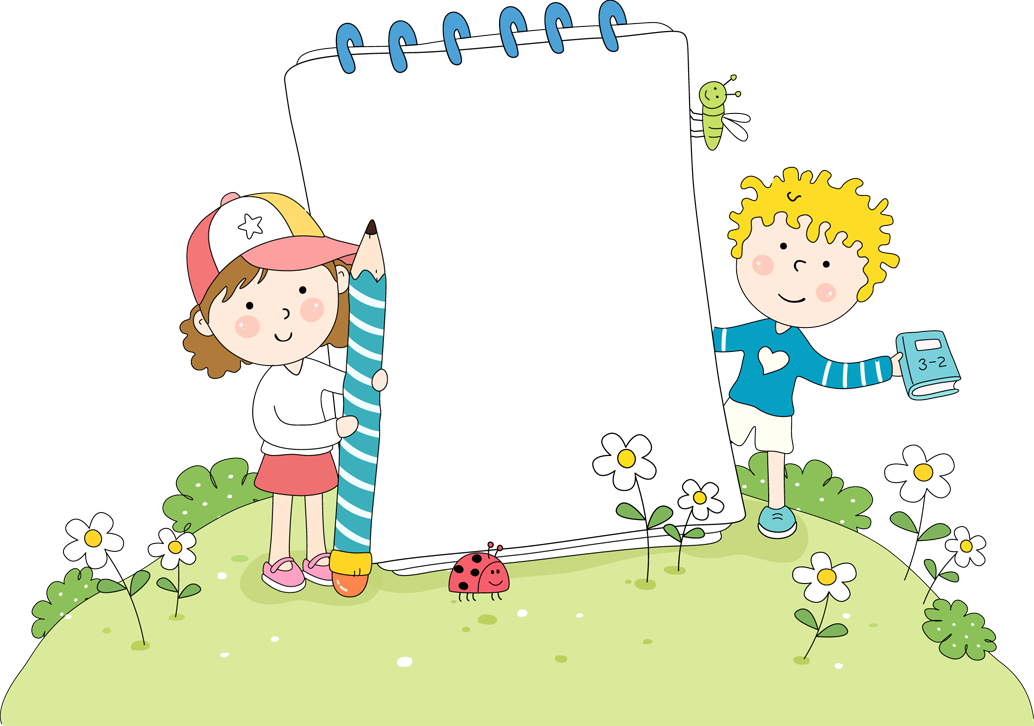 Thực hiện đi mua đồ cùng bố mẹ.
Cam kết hành động
Cùng bố mẹ đi siêu thị dịp cuối tuần
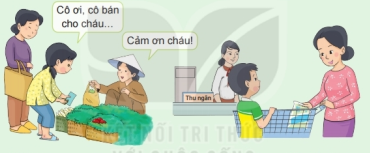 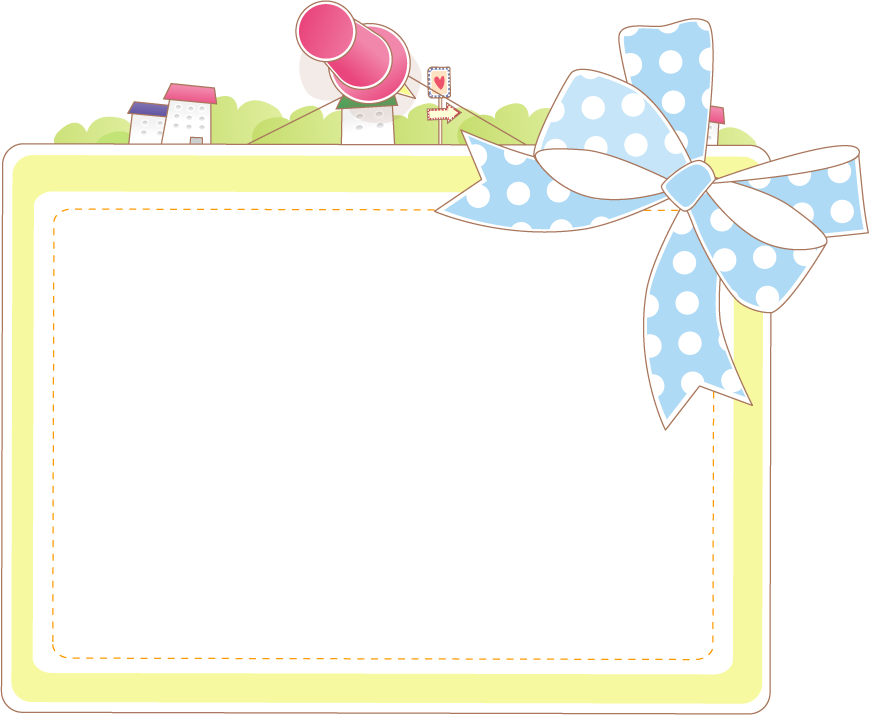 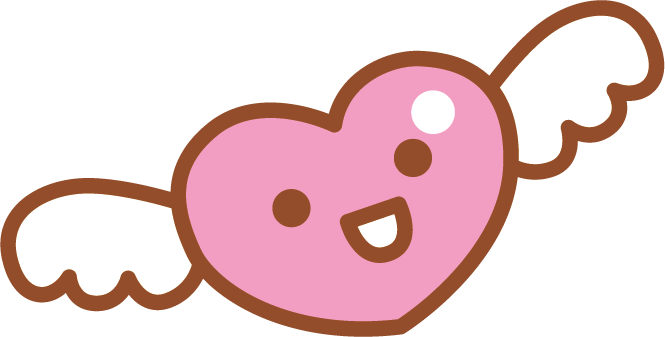 CHIA SẺ VỀ CẢM XÚC CỦA MÌNH SAU BUỔI THAM GIA ĐI MUA ĐỒ CÙNG BỐ MẸ
Thực hiện xin bố mẹ mua và nuôi lợn tiết kiệm để hưởng ứng phong trào : Tiết kiệm tiền làm việc tốt.
TỰ ĐÁNH GIÁ SAU CHỦ ĐỀ :RÈN NẾP SỐNG
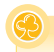 - Sắp xếp góc học tập gọn gàng, sạch đẹp
-Sắp xếp quần áo, giày dép  gọn gàng ,ngăn nắp
-Nhận biết đồng tiền được sử dụng khi mua hàng
Vẽ hoặc cắt dán hình cây trải nghiệm và hoa dán vào cây
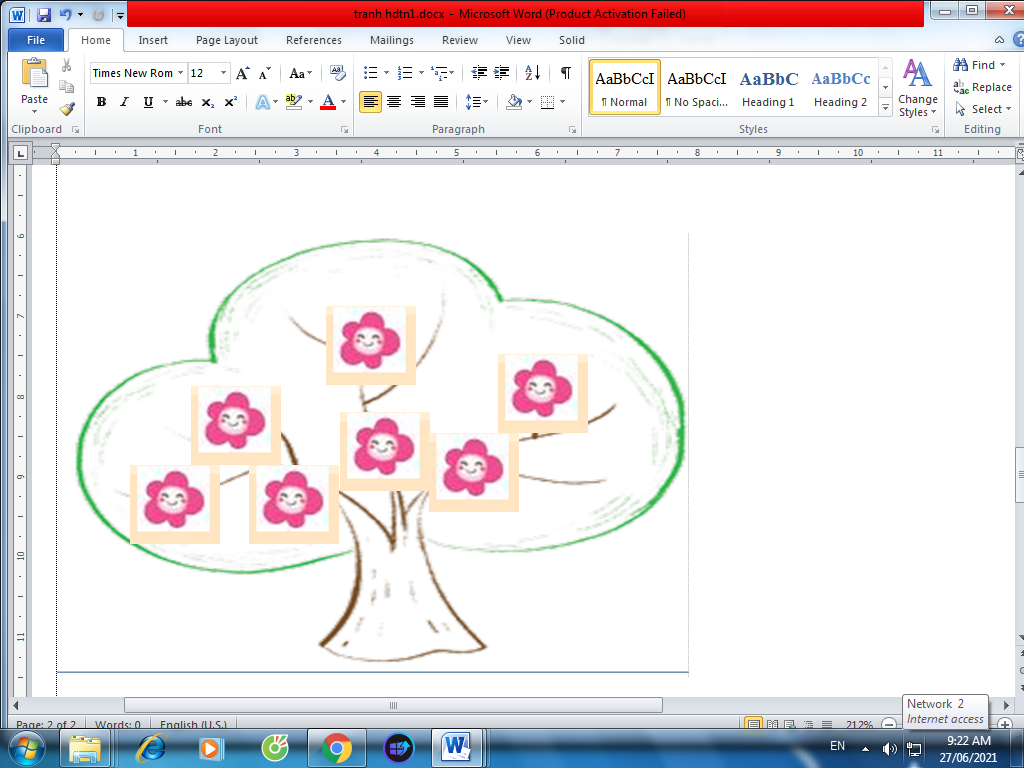 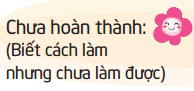 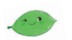 Ví đựng tiền
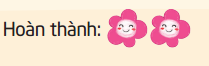 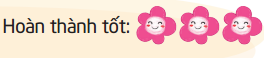 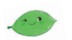 Ghí kết quả làm ra sản phẩm lên lá
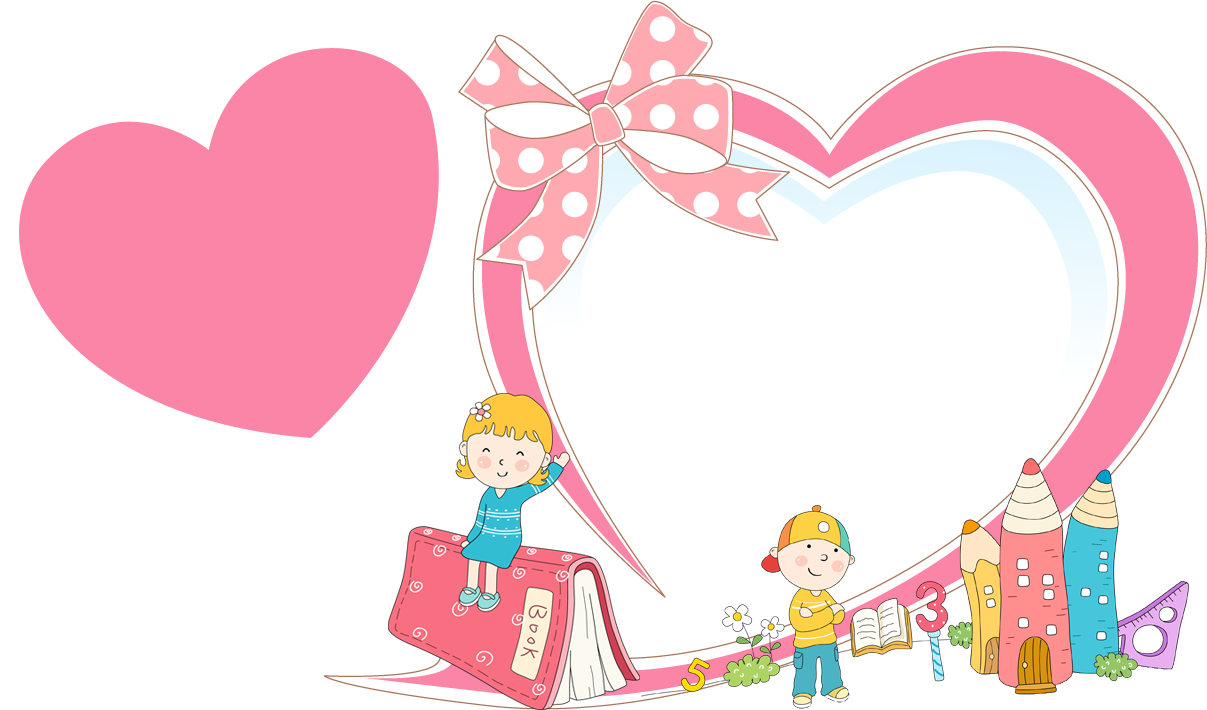 Chúc mừng thành tích của các con!
Chúc các em chăm ngoan, học giỏi!